Ozarka College
Academic Initiatives
2014/2015

Dr. Dennis C. Rittle, Provost and Executive VP of Learning
AAS in Culinary Arts
What is it?: The Associate of Applied Science degree in Culinary Arts proposes to add one new course (i.e. Café Internship).

Why/Value?: Three Reasons-- 
1) Increase the breadth of the learning experience for the students
2) Provide ‘real world’ work experience
3) Increase ability to obtain programmatic accreditation
(e.g. American Culinary Federation)
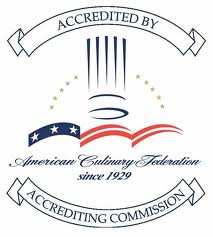 AS in Education
What is it?: The Associate of Science degree in Education will account for the teacher training requirements necessary with the state’s transition from the P-4 to the K-6 core curriculum. 

Why/Value?: Two Reasons-- 
1) Enables the program to remain current with teacher training requirements
2) Supports seamless transferability between a graduate’s 2-year degree and 4-year degree with partners, such as University of
Central Arkansas and Arkansas State University
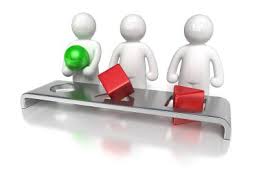 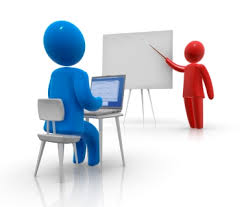 CP in Information Science Technology
What is it?: The Certificate of Proficiency in Information Science Technology will be enhanced. This program of study will enable students to augment their education or complete a stand-alone program of study to increase their technology skills.

Why/Value?: Two Reasons-- 
1) Integrate a new course which prepares students to pass CompTIA A+ Certification
2) Provides cutting-edge technology skills to increase success in the field of information technology (e.g. web design, programming, information security, etc.) and/or to increase employability
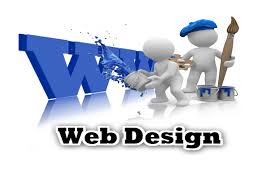 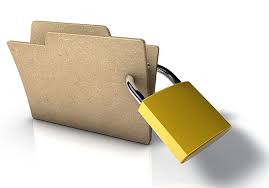 TC in Information Science Technology
What is it?: This Technical Certificate in Information Science Technology will build upon the Certificate of Proficiency and add
general coursework at an advance programming course 
(i.e. Java Script).

Why/Value?: Two Reasons-- 
1) Create a broader and deeper IT knowledge base
2) Increase employability by providing the following skills:
(a) computer programming, (b) web design, (c) local area network
set-up, (d) database management, (e) computer and network
security, and (f) software and hardware troubleshooting
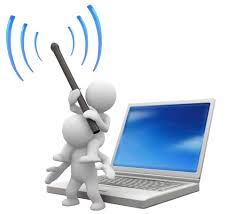 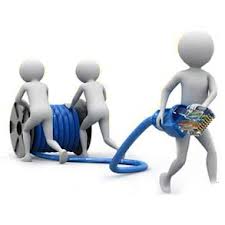 Question&Response
Dennis C. Rittle, Ph.D.
Provost & EVP of Learning
dennis.rittle@ozarka.edu
870-368-2004